体积单位
第1课时
WWW.PPT818.COM
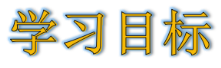 1. 认识常用的体积、容积单位，能估测身边物体的体积或容积。（重点）

2. 理解体积单位与长度单位、面积单位之间的区别与联系。（难点）
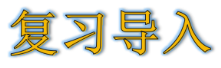 常见的长度单位有哪些？
常见的面积单位有哪些？
常见的体积单位有哪些？
知识点
认识常用的体积单位
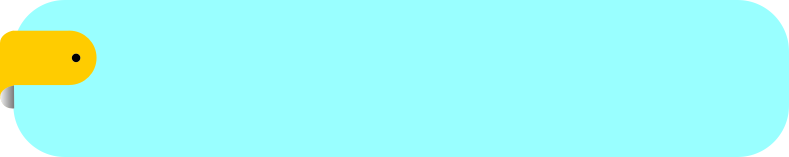 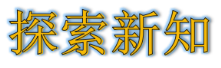 （1）说一说，常见的体积单位有哪些？
棱长为1厘米的正方体，体积是1立方厘米，记作1厘米³（cm³ ）；
棱长为1分米的正方体，体积是1立方分米，记作1分米³（dm³ ）；
棱长为1米的正方体，体积是1立方米，记作1米³（m³ ）。
（2）做一做，看一看。
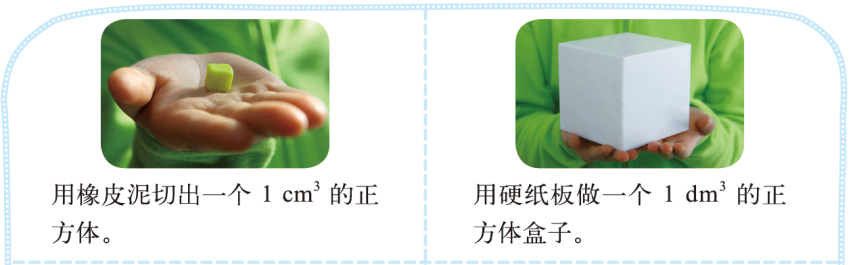 （2）做一做，看一看。
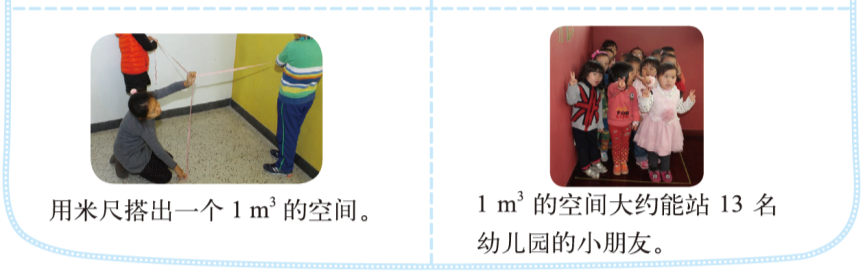 （3）生活中还有哪些物体的体积大约是1cm³ ，1dm³ ，
     1m³ ？
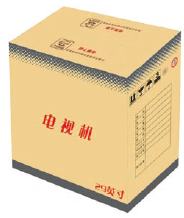 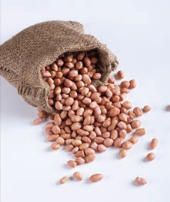 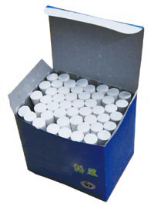 1个29英寸电视机包装箱的体积约1m³
1粒花生米的
体积约1cm³
1个粉笔盒的
体积约1dm³
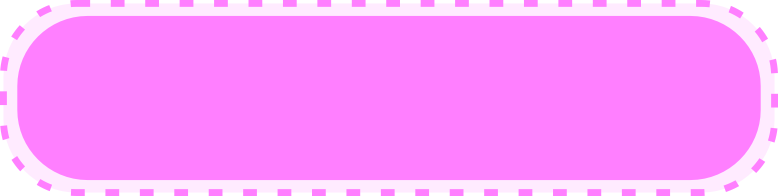 知识提炼
常用的体积单位有立方厘米、立方分米和立方米，分别记作厘米³ 、分米和米³，分别用字母表示为 cm³、dm³、m³。
小试牛刀
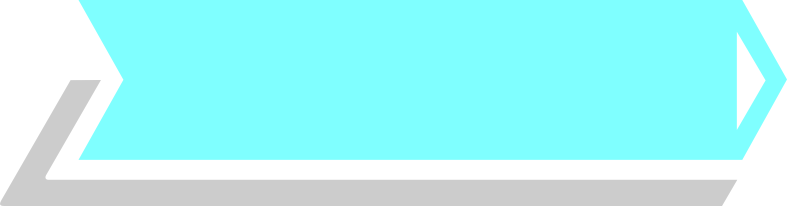 填上适当的体积单位 。（选自教材P39 T2）
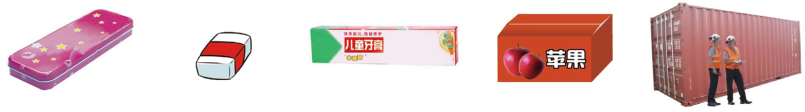 m3
cm3
dm3
cm3
cm3
牙膏盒
集装箱
水果箱
橡皮
铅笔盒
75
50
48
8
40
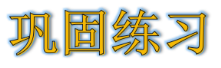 1.我们学习了哪些体积单位？举例说一说这些单位的实际大小。（选自教材P39 T1）
立方厘米，立方分米，立方米。说一说略。
2.下面的图形都是用体积为1cm³的正方体搭成的，分
  别求出它们的体积。（选自教材P40 T5）
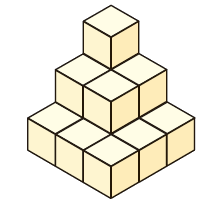 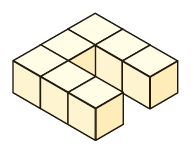 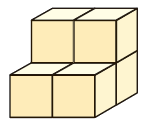 7 cm3
14 cm3
6 cm3
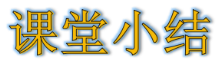 这节课你们都学会了哪些知识？
常用的体积单位有立方厘米、立方分米和立方米，分别记作厘米³ 、分米和米³，分别用字母表示为 cm³、dm³、m³。
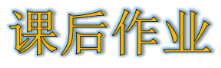 作业1：完成教材相关练习题。
作业2：完成对应的练习题。